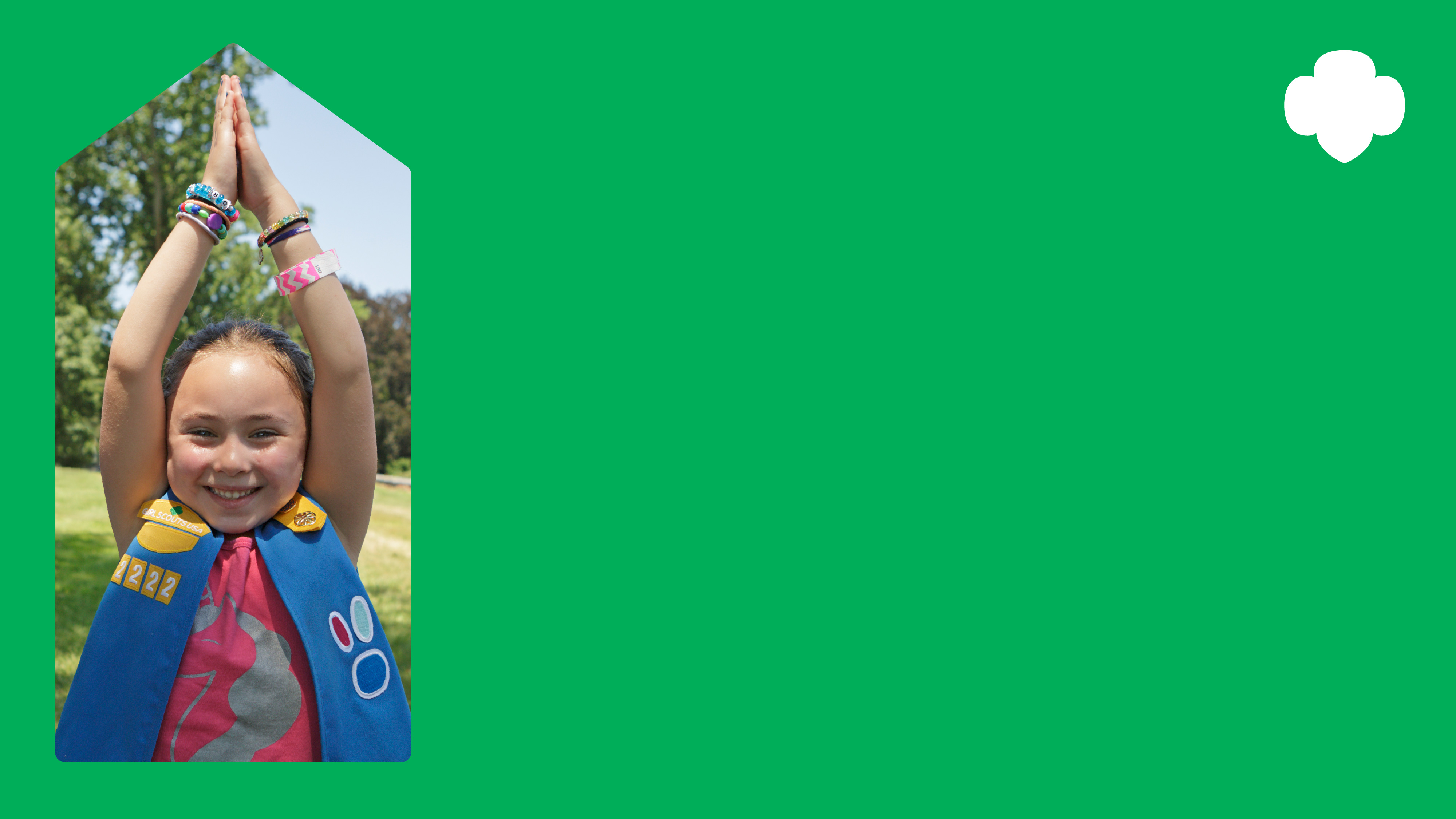 Domingo de Girl Scouts
Celebrando las poderosas conexiones entre Girl Scouts y la fe. Honrando a las Girl Scouts y a los voluntarios que hacen de nuestro mundo un lugar mejor.
Únase a nosotros en [EVENT DATE, time].Visítenos en gswpa.org para obtener más información.
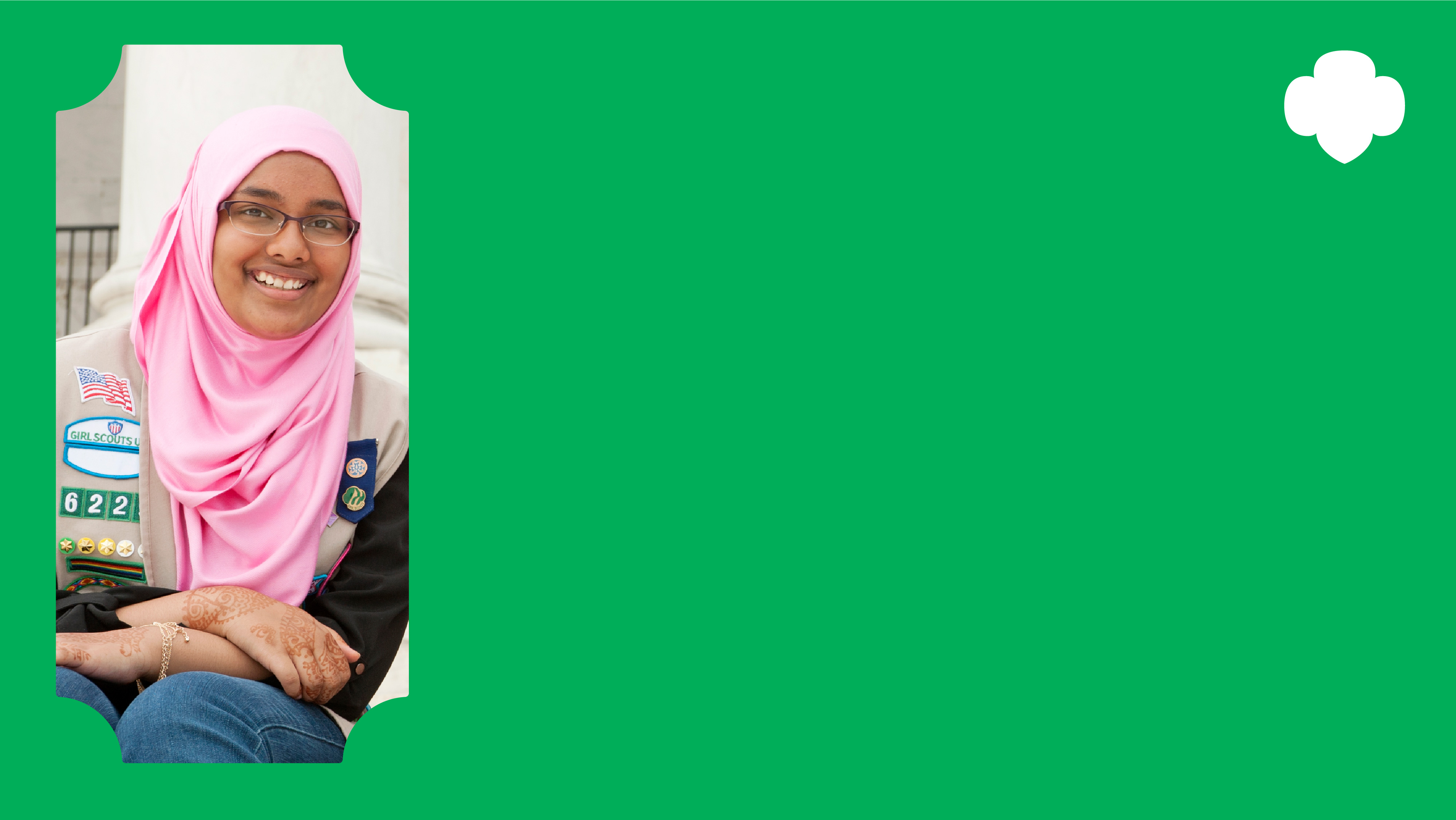 Jummah de Girl Scouts
Celebrando las poderosas conexiones entre Girl Scouts y la fe. Honrando a las Girl Scouts y a los voluntarios que hacen de nuestro mundo un lugar mejor.
Únase a nosotros en [EVENT DATE, time].Visítenos en gswpa.org para obtener más información.
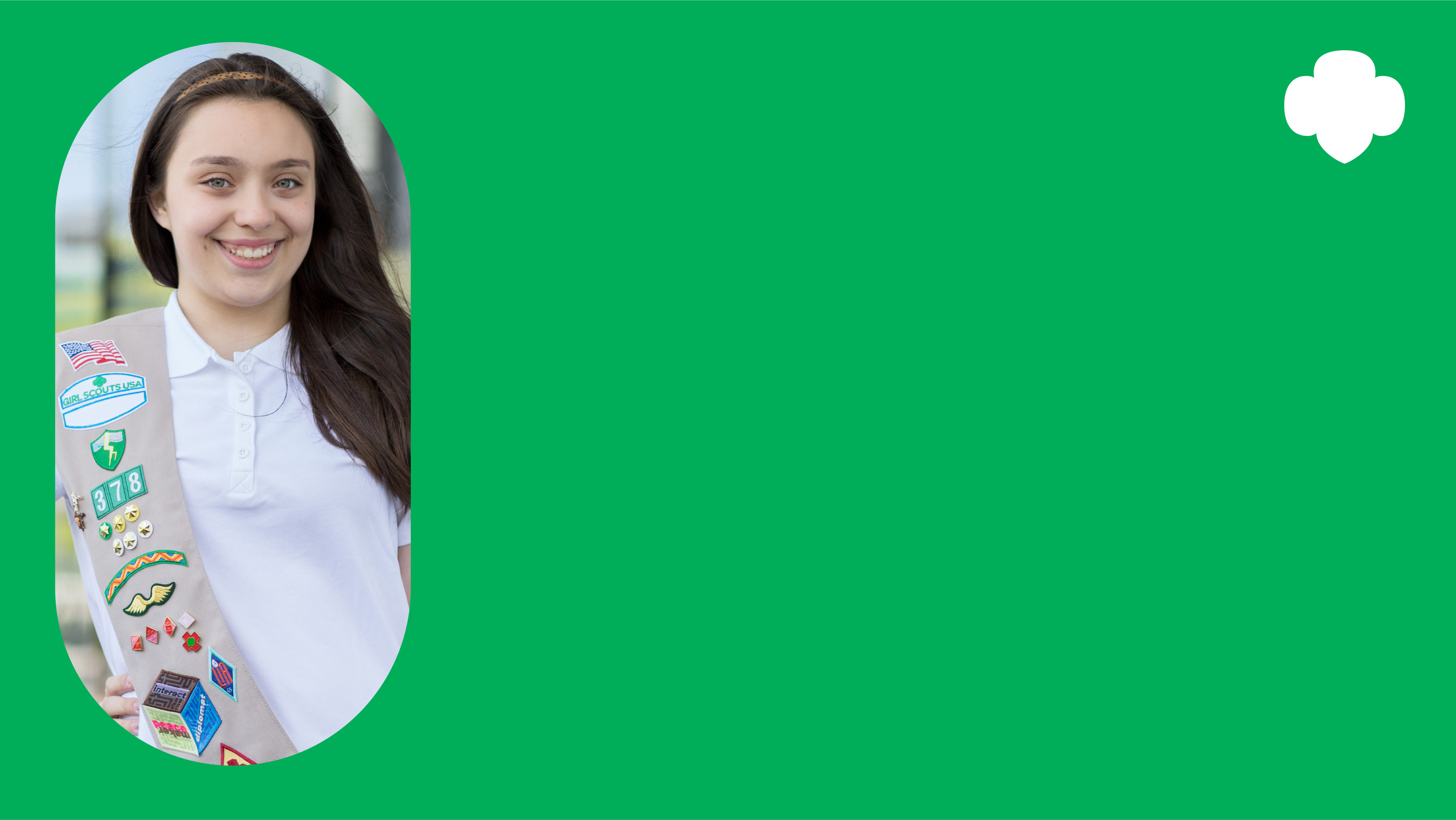 Shabat de Girl Scouts
Celebrando las poderosas conexiones entre Girl Scouts y la fe. Honrando a las Girl Scouts y a los voluntarios que hacen de nuestro mundo un lugar mejor.
Únase a nosotros en [EVENT DATE, time].Visítenos en gswpa.org para obtener más información.
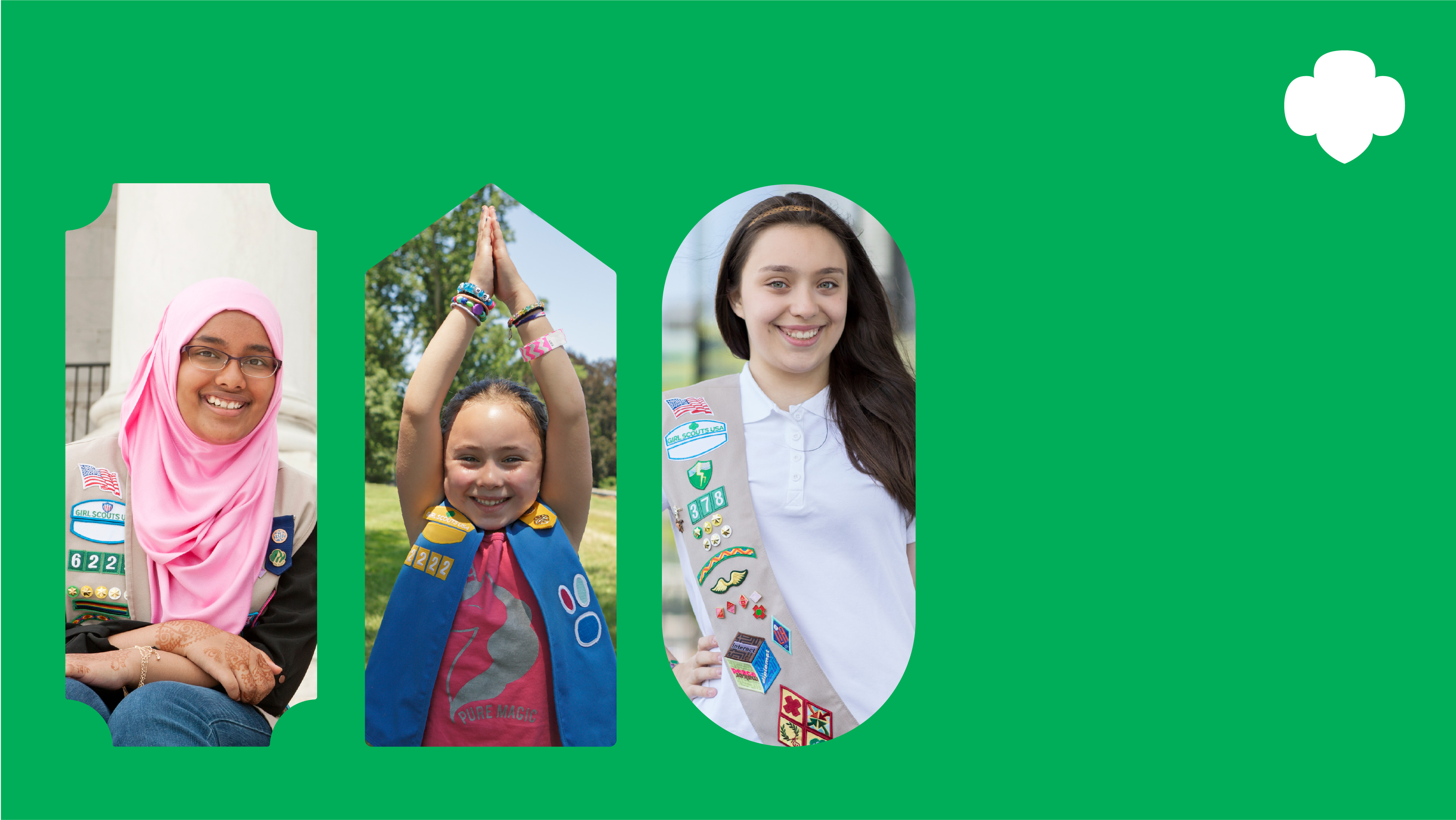 Girl Scouts celebran fe
Celebrando las poderosas conexiones entre Girl Scouts y la fe. Honrando a las Girl Scouts y a los voluntarios que hacen de nuestro mundo un lugar mejor.
Únase a nosotros en [EVENT DATE, time].Visítenos en gswpa.org para obtener más información.